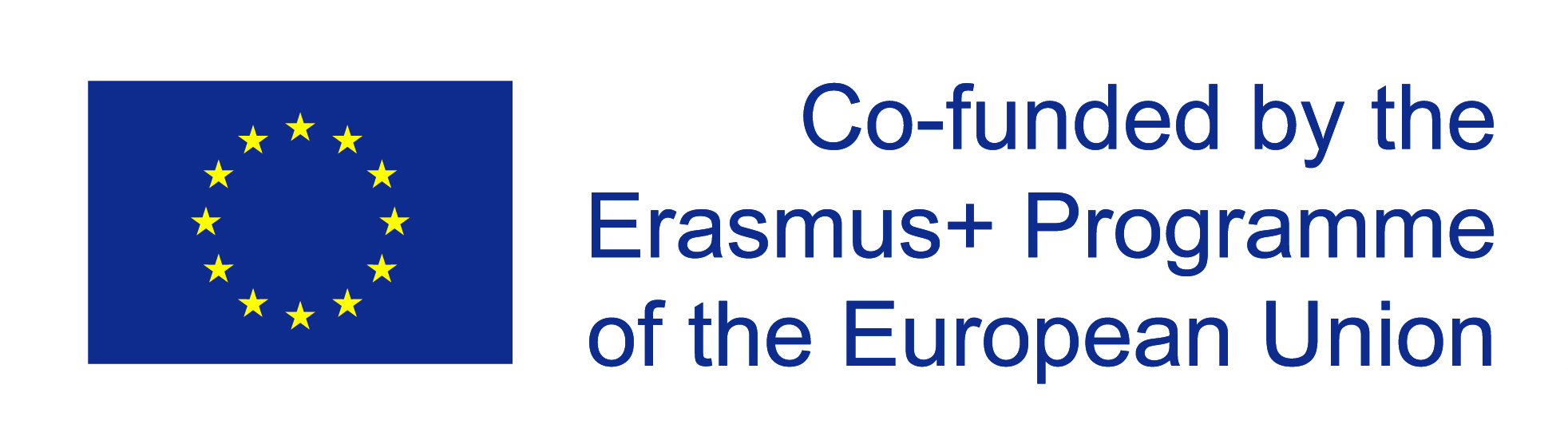 ANALGETSKE SMJESE
ZA POSTOPERATIVNU ANALGEZIJU
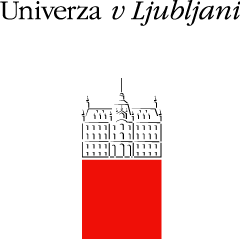 Neli Stošić Vintar 
Medicinski fakultet Univerziteta u Ljubljani
Univerzitetski klinički centar Ljubljana
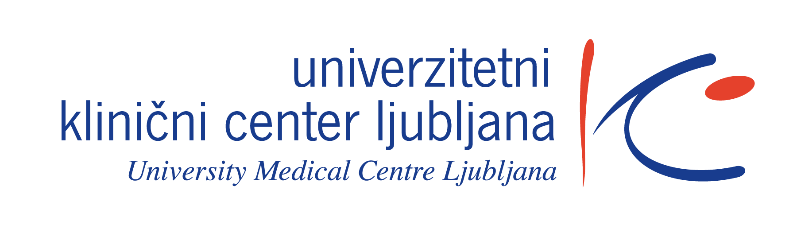 BANJA LUKA & TUZLA 28. / 29. novembar 2019
ANALGETSKE SMJESE ZA INTRAVENSKU POSTOPERATIVNU  ANALGEZIJU
Se pripremaju u operacionoj sali i na hirurškim odjelenjima

Za neprekidnu intravensku analgeziju ( perfuzor, PCA):
piritramid 45 mg + rastvor 0,9% NaCl do 90 ml: 0,5 mg piritramida / ml


Za davanje u određenim vremenskim intervalima: u 6h, u12h, u 18h, u 24h
5 – 7 mg piritramida + 1,24 g metamizola u 100 ml 0,9 % NaCl: teče 2 h
2
APOTEKA KLINIČKOG CENTRA LJUBLJANAIZRAĐUJESTANDARDIZIRANE ANALGETSKE SMEŠE ZA REGIONALNU ANALGEZIJU